الوعي الصحي
الوحدة الثالثة
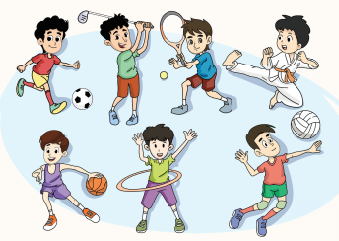 نص الاستماع

منجم الكالسيوم
آداب الاستماع
الإصغاء الجيد
تجنب كثرة الحركة
النظر إلى المتحدث
إظهار ملامح الفهم
تجنب المقاطعة
الاستجابة للمتحدث والتفاعل معه
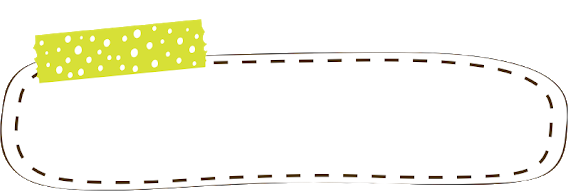 أستمع ثم أجيب
1- أكمل الفراغات الآتية
يمكن الحصول على الحليب من عدة مصادر مختلفة هي:
الماعز
الأغنام
البقر
الإبل
للحليب عدة أنواع منها:
حليب مجفف – حليب طويل الأجل – الحليب الطازج – الحليب المكثف المحلى – اللبن والزبادي والأجبان الصلبة البيضاء – الأجبان الكريمية والقشدة والزبدة واللبنة والآيس كريم
من الفوائد الصحية للحليب:
غني بالعناصر الغذائية.
يحتوي على البروتين الجيد.
مفيد لصحة العظام.
صحة القلب.
يساعد على منع زيادة الوزن.
يقلل من احتمال الإصابة بالسرطان.
2- أَخْتَارُ الإجابَةَ الصَّحيحَةَ بِوَضْعِ عَلامَةِ () فِي الدائرة الَّتي أَمامَها:
-كمية الحليب التي يحتاجها الإنسان في اليوم الواحد من عمر (9 إلى 18) هي:

كوبان
كوب
ثلاثة أكواب
- من الفئات التي تحتاج لشرب المزيد من الحليب:

الأطفال
حديثو الولادة
الشباب.
- من المنتجات المشتقة من الحليب ولا تعد بديلاً له:

الزبادي
البوظة
اللبن
- لا يعد حليباً مفيداً:
الحليب المثكف المحلى
الحليب المجفف

الحليب الطويل الأجل
أعود إلى معجمي اللغوي لأعرف معنى «بستر اللبن»
بستر: عقَّم السوائل بالتسخين إلى ستين درجة مئوية وحفظها من الهواء.
3- أجيب عن الأسئلة الآتية
تؤثر بعض العوامل على الاستفادة الكاملة من الحليب، ما هي؟
-تناول المشروبات والأطعمة التي تحتوي على الكافيين، كالمشروبات الغازية والشاي والقهوة والشيكولاته، تقلل من امتصاص الكالسيوم.
-عدم تناول فيتامين ج المتوفر في الفاكهة كالحمضيات؛ حيث يساعد على امتصاص الكالسيوم من الحليب.
يحتاج كبار السن إلى شرب المزيد من الحليب. أعلل ذلك.
حيث تتغير الحالة الصحية للجلد والكلى مما يضعف من قدرتها على تصنيع فيتامين د وتحويله للصيغة النشطة أو الفعالة
كيف يصنع الحليب المكثف المحلَّى؟ وفيم يستخدم؟
تتم إضافة كميات كبيرة من السكر إلى الحليب  الطازج المبستر لتكثيف قوامه، وهو غني بالدهن أو كريمة الحليب، ولا يعتبر من أنواع الحليب المفيدة، ولا يعتبر من بدائل الحليب؛ فهو يحتوي على  كمية عالية من السكر والسعرات الحرارية،  يستخدم هذا النوع في تحضير الحلويات، ويخزن في مكان بارد وجاف، ويدوم لمدة 12 شهرًا.
فائدة
قالت العرب قديماً في فضل الاستماع؛ (تعلم حسن الاستماع قبل أن تتعلم حسن الكلام، فإنك إلى أن تسمع وتعي أحوج منك إلى أن تتكلم)
أقوِّم استماعي
إن أجبت عن جميع الفقرات السابقة إجابة صحيحة فمستوى استماعي جيد
إن أجبت عن ست فقرات فأكثر إجابة صحيحة فمستوى استماعي متوسط
إن أجبت عن خمس فقرات فأقل إجابة صحيحة فأنا بحاجة إلى زيادة تركيز
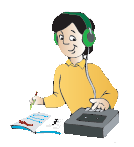 جماعي
1- أقوم مع مجموعتي بتصويب الأخطاء الواردة في العبارات الآتية:
أ- إذا احتوت منتجات الحليب على المنكهات: مثل نكهة الفراولة أو الشكولاتة فإن نسبة السعرات تقل.
.....................................................................................................................................
السعرات الحرارية تزيد
1- أقوم مع مجموعتي بتصويب الأخطاء الواردة في العبارات الآتية:
ب- الحليب الطازج يحفظ مبرداً ويستهلك خلال شهر
يحفظه منذ وقت إنتاجه إلى وقت انتهاء صلاحيته التي لا تتعدى الأسبوع فهو سريع الفساد
2- أبدي رأيي في:
ا- عنوان النص (منجم الكالسيوم)
عنوان يتناسب مع موضوع الدرس لأن اللبن يحتوي على كمية عالية من الكالسيوم
2- أبدي رأيي في:
ب- إحجام الأطفال والشباب عن تناول الحليب
تصرف خطأ وسوف يسبب لهم الكثير من المشاكل الصحية
.....................................................................................................................................
3- من خلال استماعي للنص أكتب تعليق مناسب تحت الصورتين:
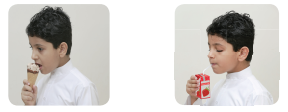 .....................................................................................................................................
شرب اللبن أكثر فائدة من أكل الحلوى
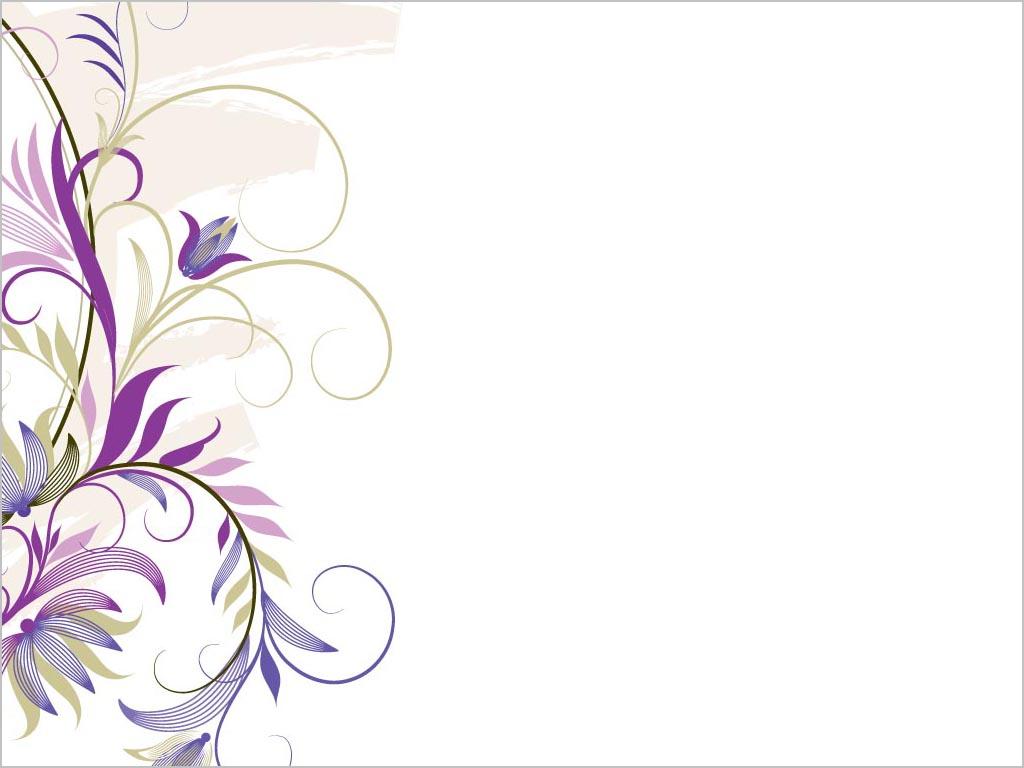 نشاط أسري
بالتعاون مع أفراد أسرتي نقترح أكبر عدد من الطرائق لإدخال الحليب في الوجبات ونطبقها.